General Federation of Women’s Clubs of Massachusetts 
 Do WE Have NEWS for YOU ~ Club Leaders Day      
August 27, 2022

Moderator Terry Rouvalis, 
GFWC MA 2nd Vice President




GFWC Massachusetts 
Website: https://www.gfwcma.org/
FaceBook: https://www.facebook.com/GFWCMA
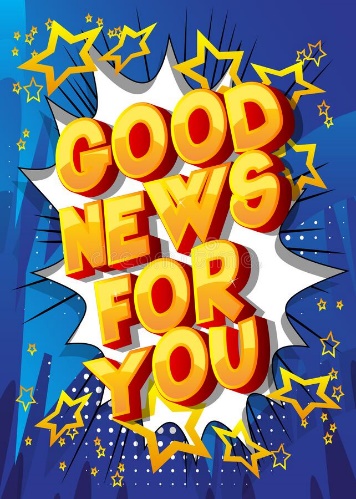 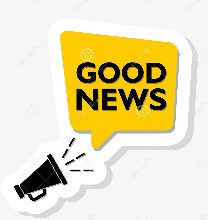 NEWS  PAGEFlash!   Latest NEWS regarding GFWC MA Programs GFWC Contests and GFWC Special Programs
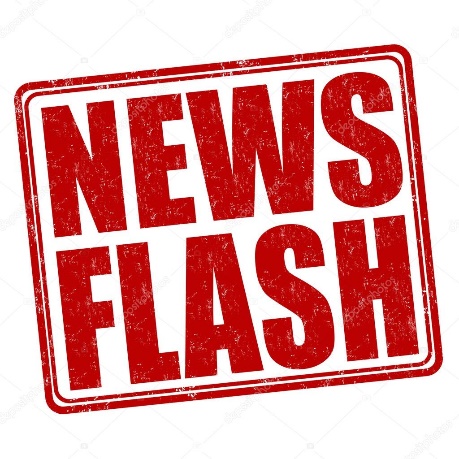 President’s Focus Area: Mental Health
Memorial Education Scholarship
GFWC MA Scholarships
Photography and Writing Contests
Community Impact Program
GFWC Signature Program: Domestic and Sexual Violence Awareness and Prevention
GFWC Juniors’ Special Program: Advocates for Children
GFWC MA ~ Do WE Have News for YOU 
 Club Leaders Day ~ August 27, 2022
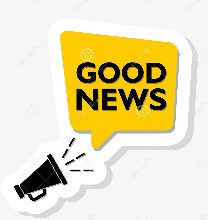 EDITORIAL  PAGETips about GFWC and GFWC MA Community Service Programs (CSP) and Advancement Plans (AP)
Arts & Culture
Civic Engagement and Outreach
Education and Libraries and ESO
Environment
Health and Wellness
Legislation/Public Policy
Leadership
Membership
Women’s History and Resource Center (WHRC)
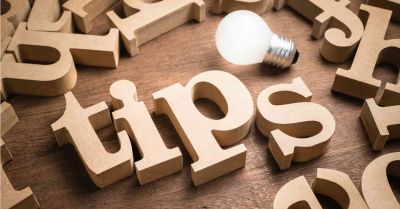 GFWC MA ~ Do WE Have News for YOU  
Club Leaders Day ~ August 27, 2022
ARTS AND CULTUREBernadette Bennett, Chairman | bbennett@bu.edu | 781.690.2824
Chairman Project: A Friend and a Book Just for YOU
Arts and Culture helping children in Domestic Violence Shelters. Contact Bernadette for help as needed.
What you will need:
a children’s book (new or very gently used)
a new doll, a new stuffed toy, or a new hand puppet
make an outfit for your doll/stuffed toy/puppet to wear representing a character in the book 




Please donate to a local Domestic Violence Shelter
Report what was donated
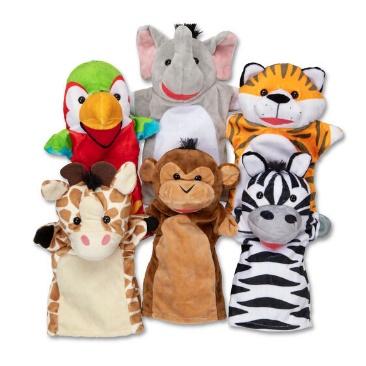 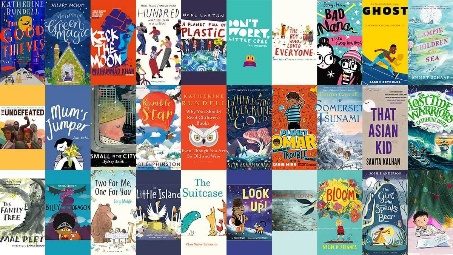 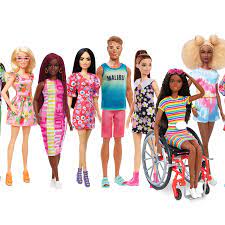 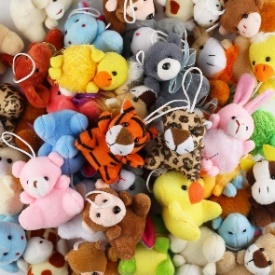 GFWC MA ~ Do WE Have News for YOU  Club Leaders Day ~ August 27, 2022
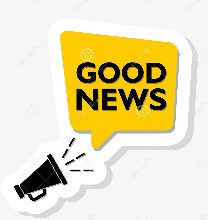 CLUB  OPERATIONS  PAGE A Well-Run Organization Uses These
Bylaws and Standing Rules
Resolutions
Club Reporting
Parliamentary procedure
Finances
Fundraising
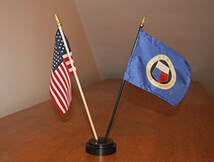 GFWC MA ~ Do WE Have News for YOU  Club Leaders Day ~ August 27, 2022
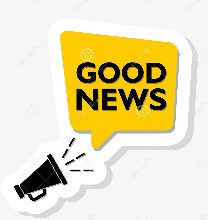 REPORTING
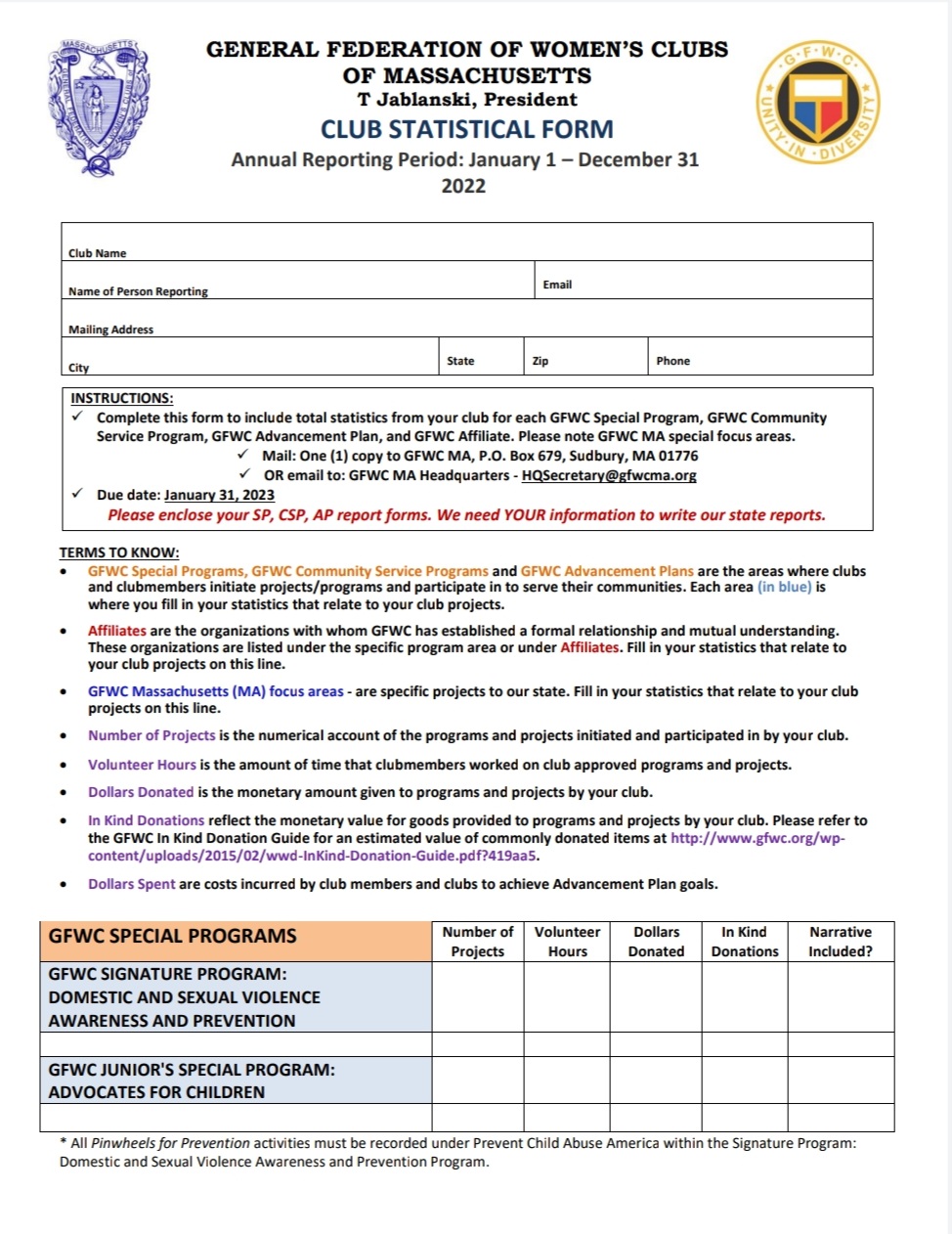 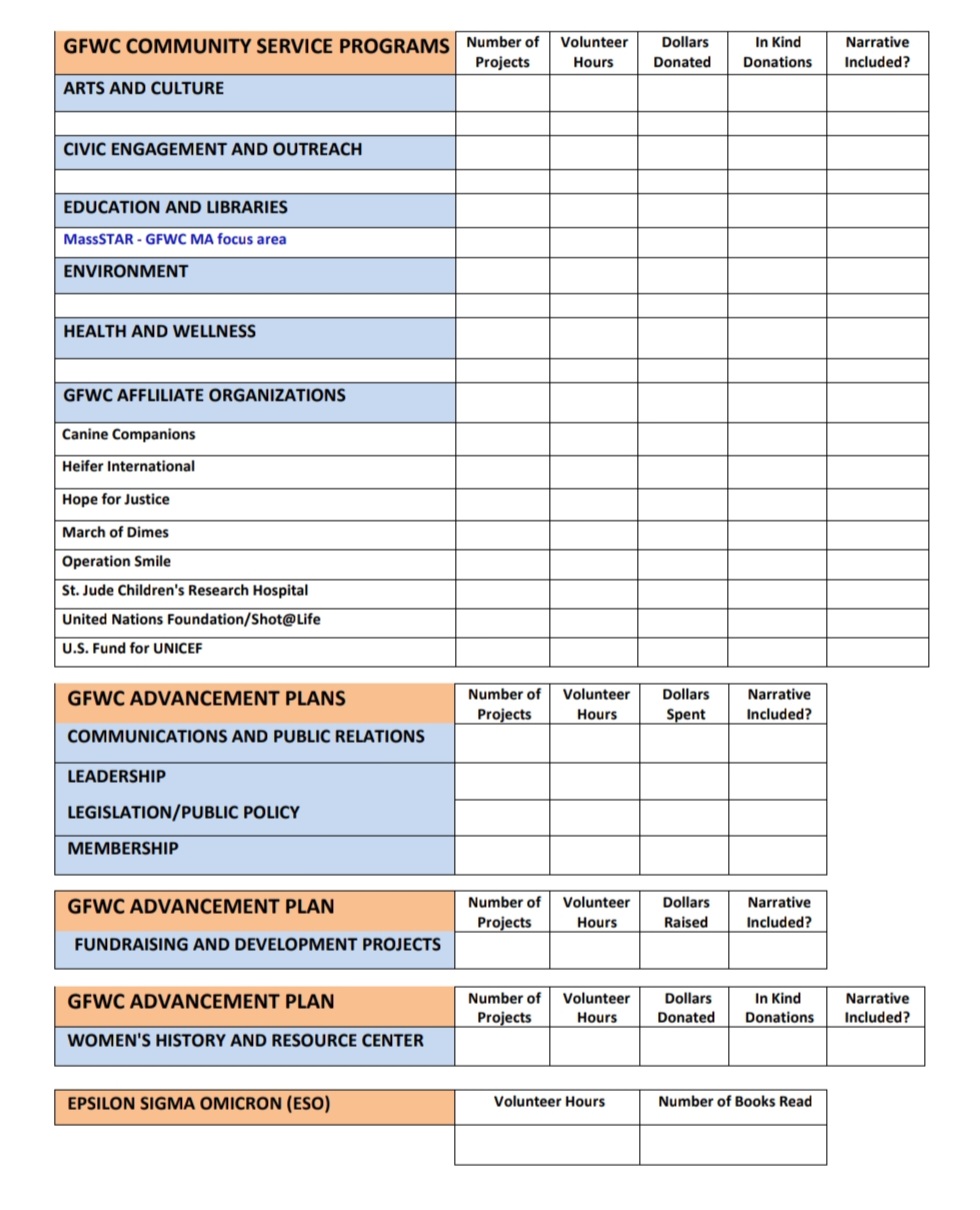 GFWC MA ~ Do WE Have News for YOU  Club Leaders Day ~ August 27, 2022
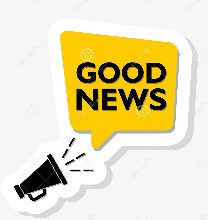 REPORTING
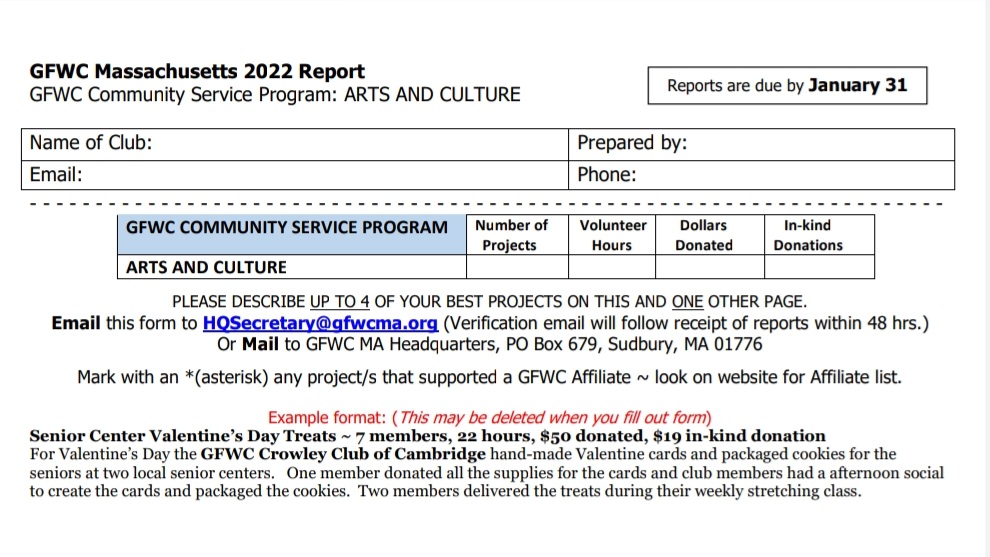 GFWC MA ~ Do WE Have News for YOU  Club Leaders Day ~ August 27, 2022
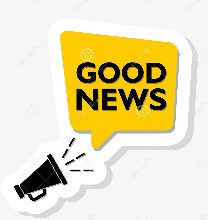 COMMUNICATIONS  PAGEGetting the News Out
TOPICS
Website (gfwcma.org)
GFWC MA Manual Directory
State Meetings 
Region Conferences
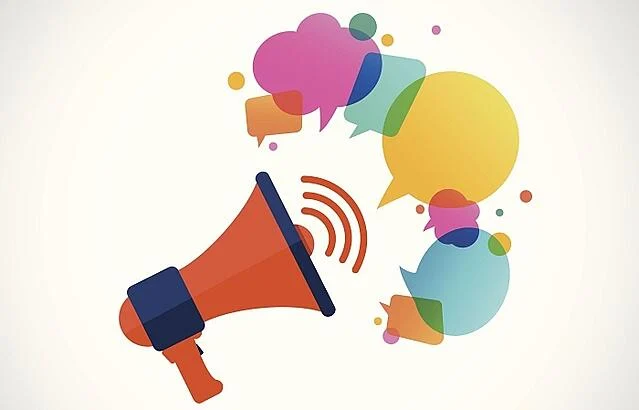 GFWC MA ~ Do WE Have News for YOU  Club Leaders Day ~ August 27, 2022
GFWC MA Website
https://www.gfwcma.org/
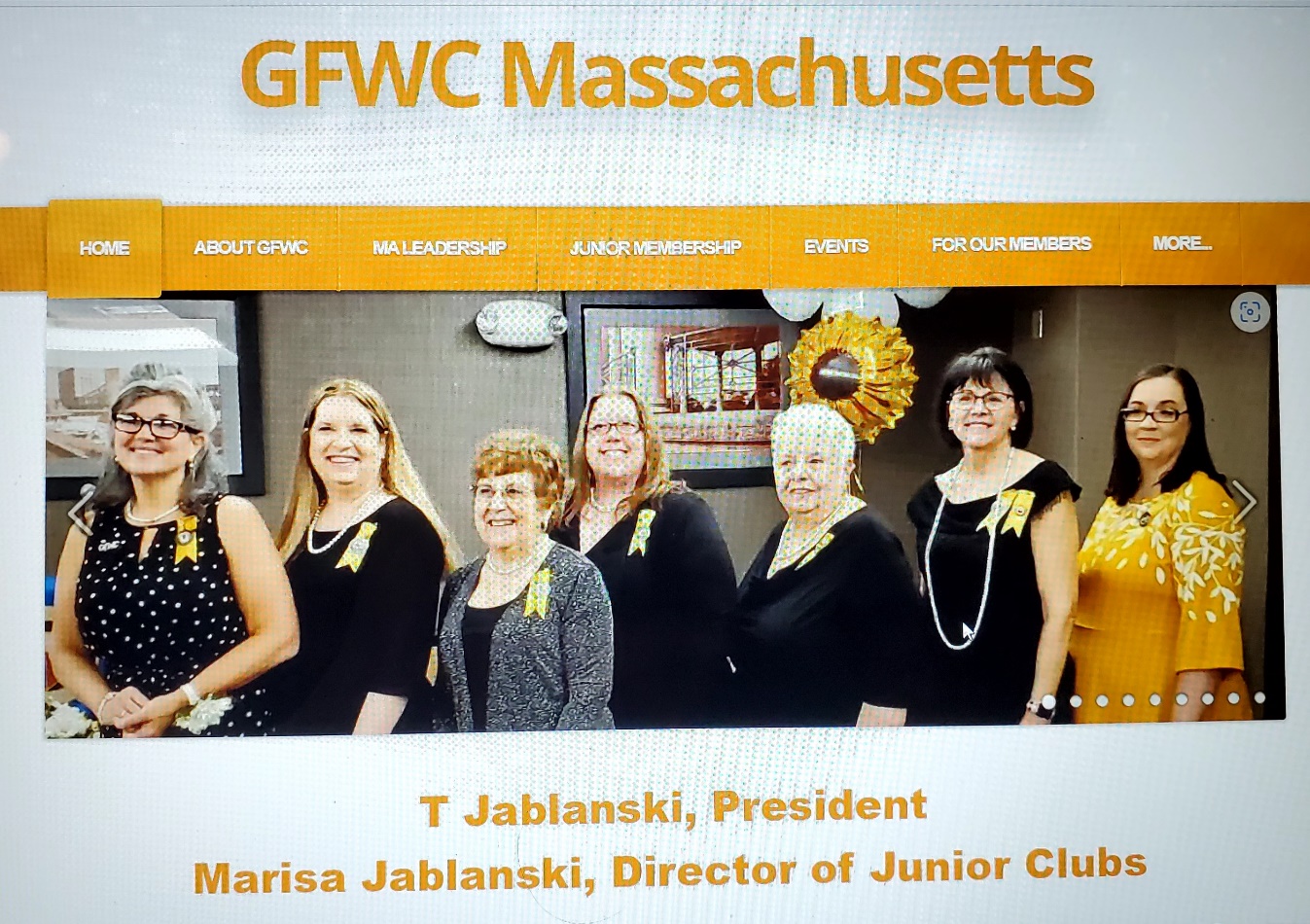 GFWC MA ~ Do WE Have News for YOU  Club Leaders Day ~ August 27, 2022
Thank YOU
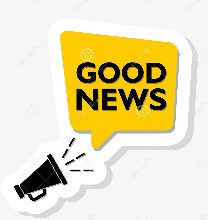 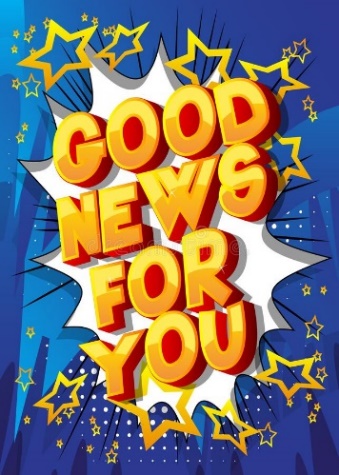 For attending 

 Do WE Have News for 
YOU ~ Club Leaders Day
GFWC MA ~ Do WE Have News for YOU  
Club Leaders Day ~ August 27, 2022